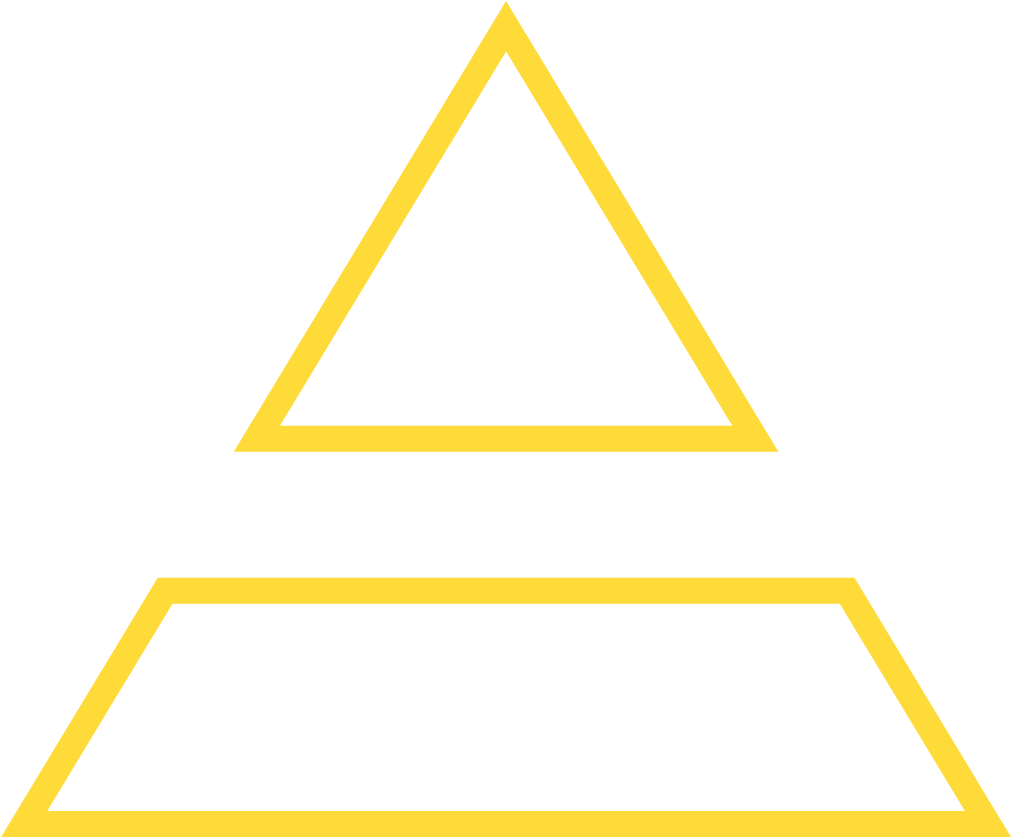 Final Project Presentation
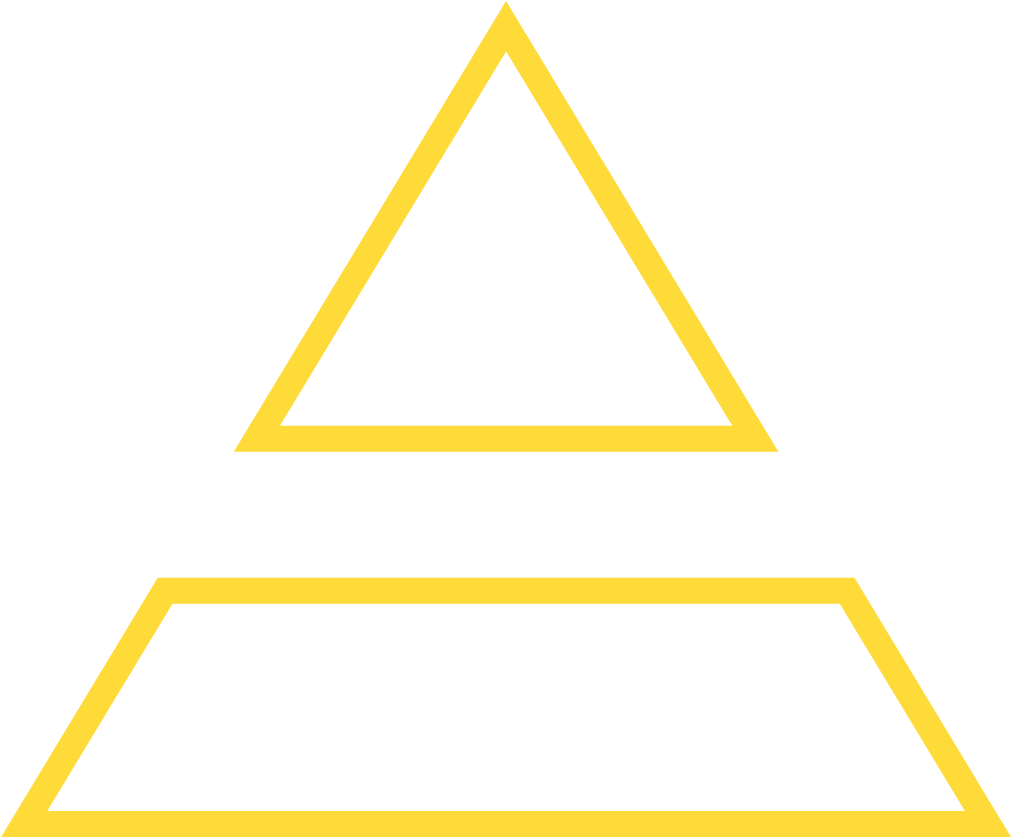 content
Leng Mengchao:

Recommendation
Huang Yifan:

Beautification
Huang Tianyi:
Tree and force-directed
graph 
Title , conference page
Ding Zehua:
Website acceleration
Some additional 
features
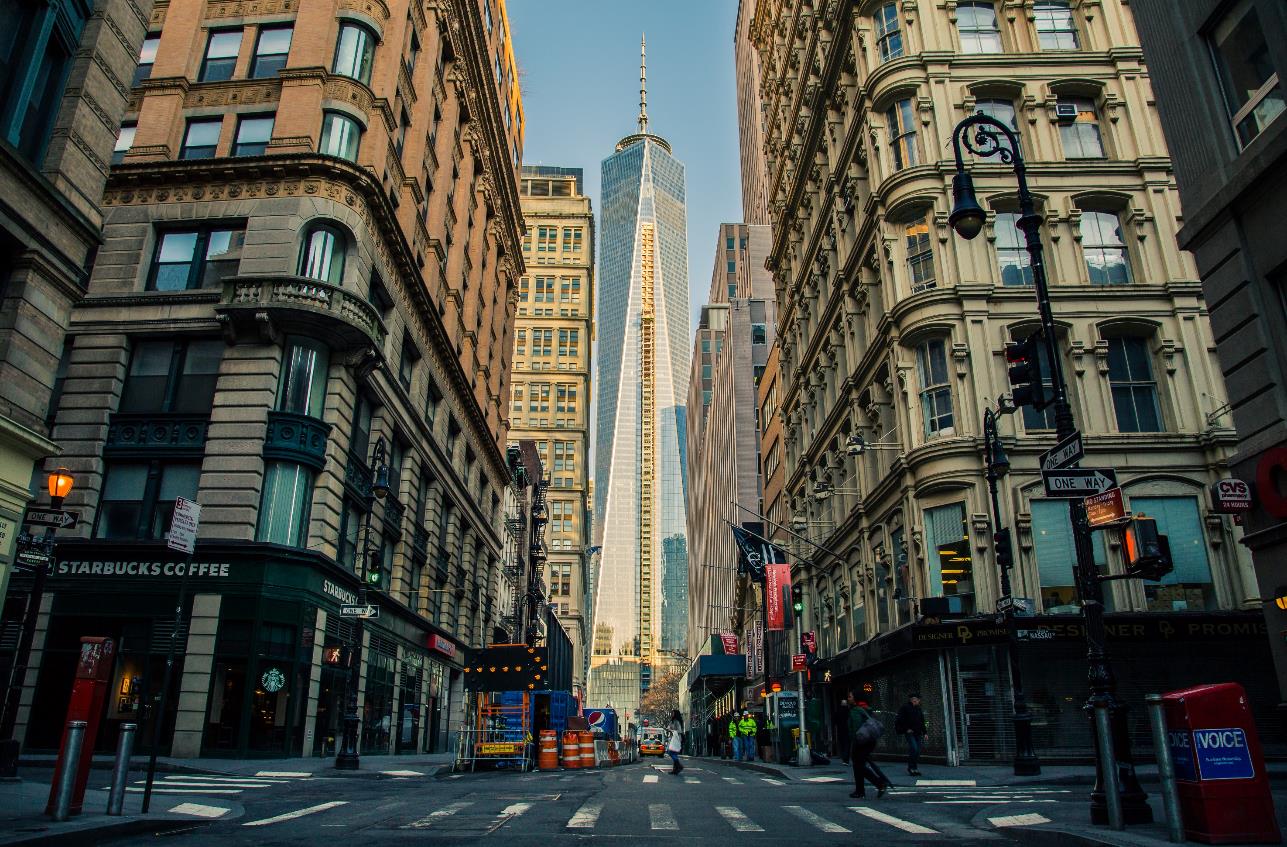 Huang Tianyi
Tree and force-directed graph 
Title , conference page
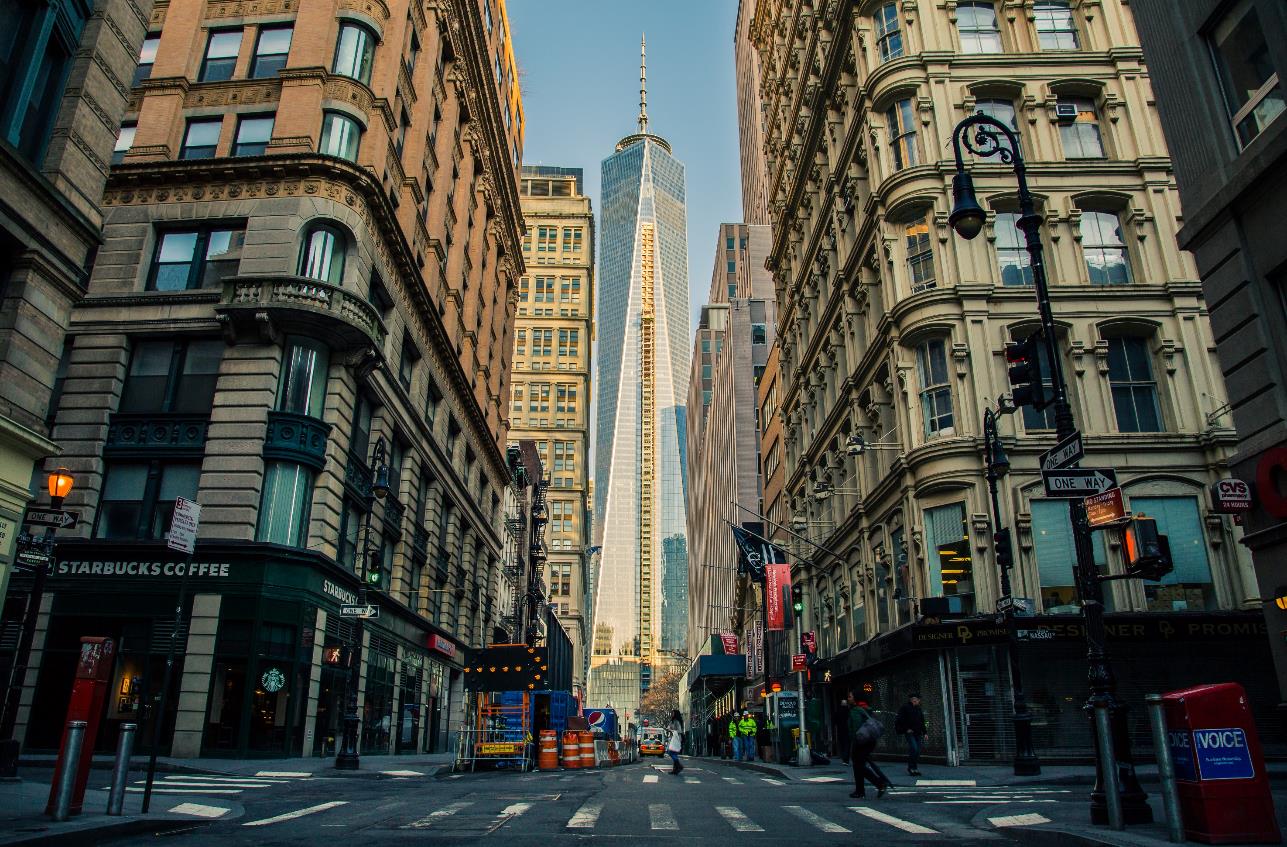 Leng Mengchao
Paper Recommend
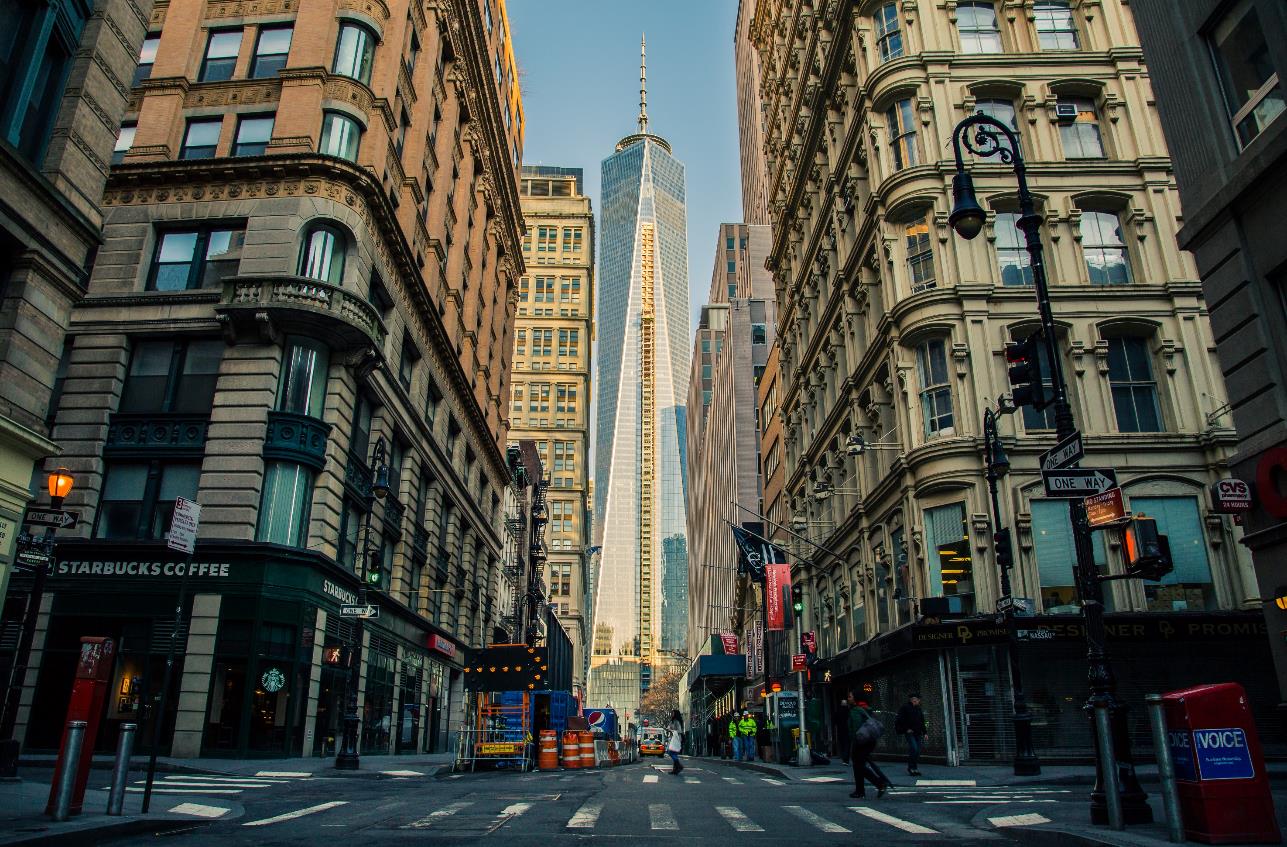 Huang Yifan
Beautification
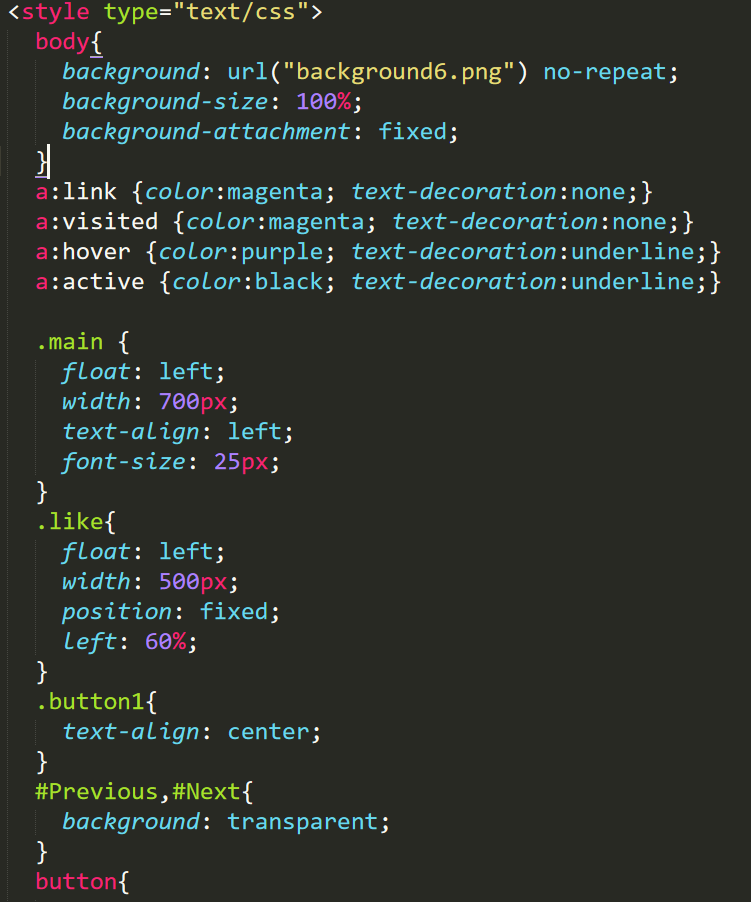 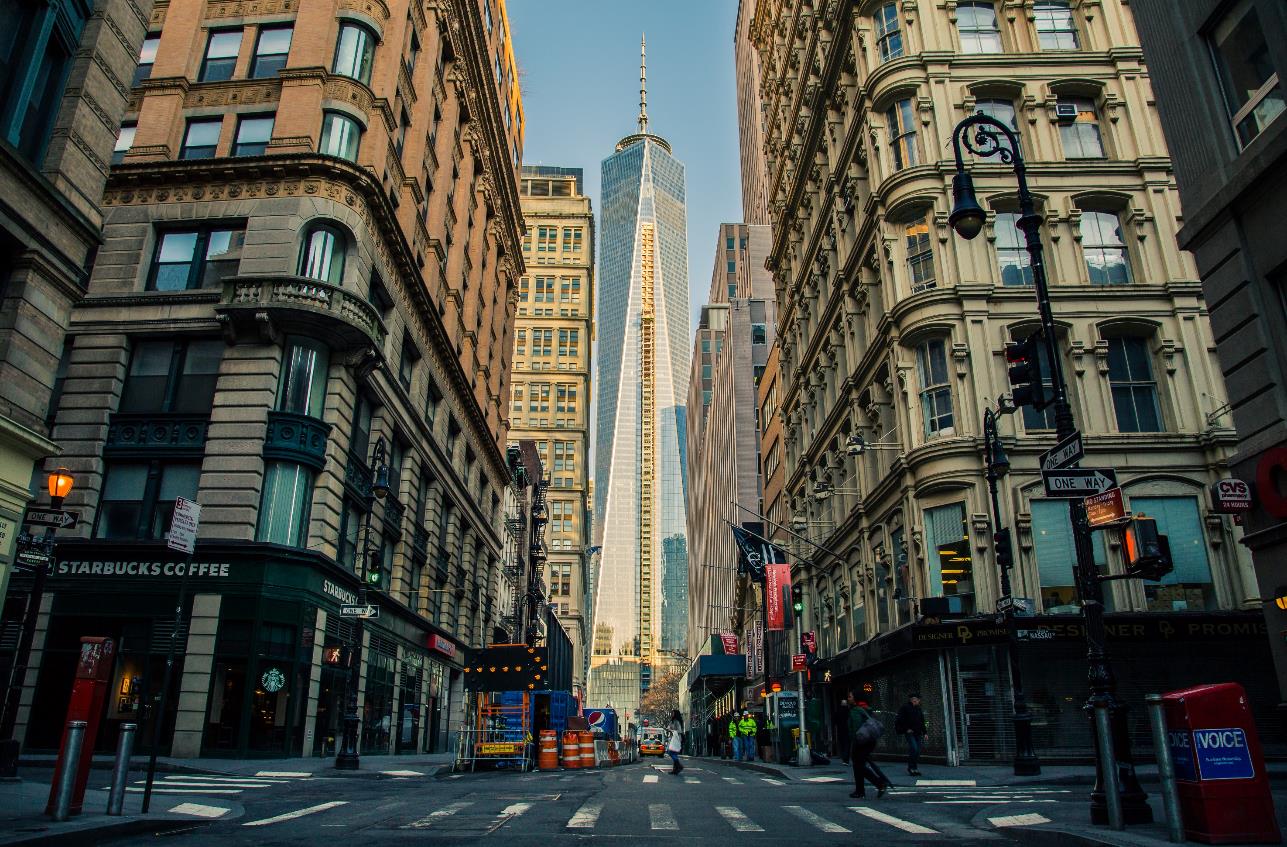 Ding Zehua
Website acceleration
Some additional features
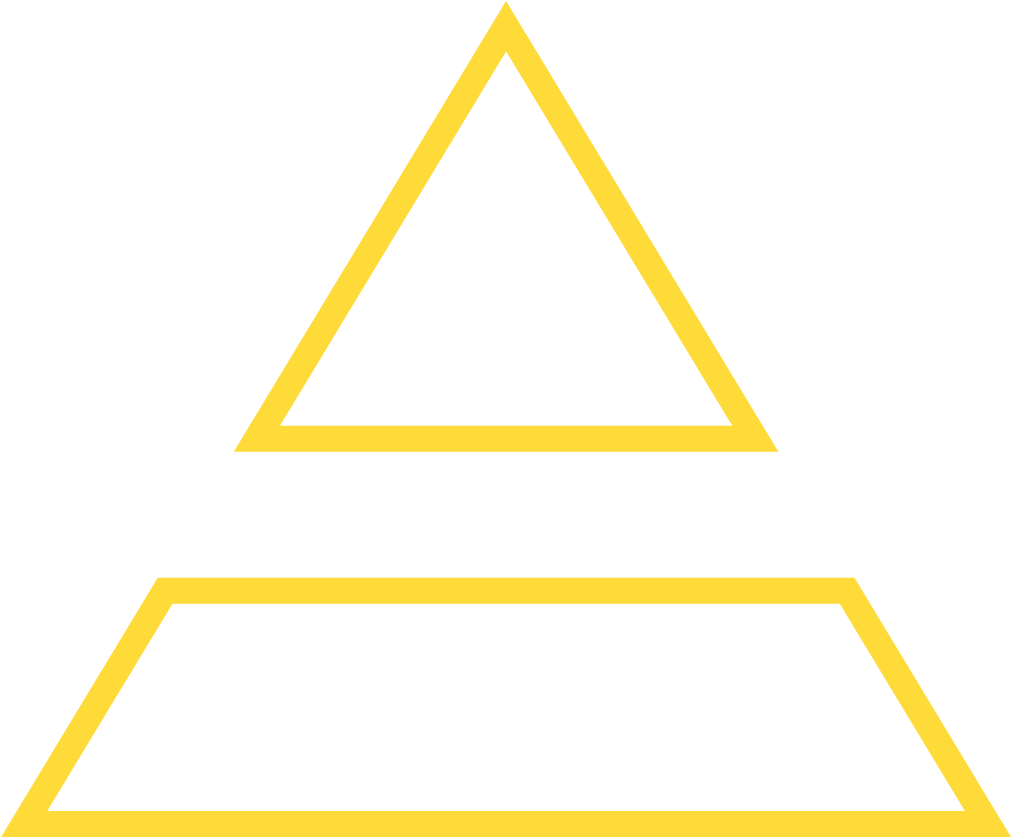 THANKS
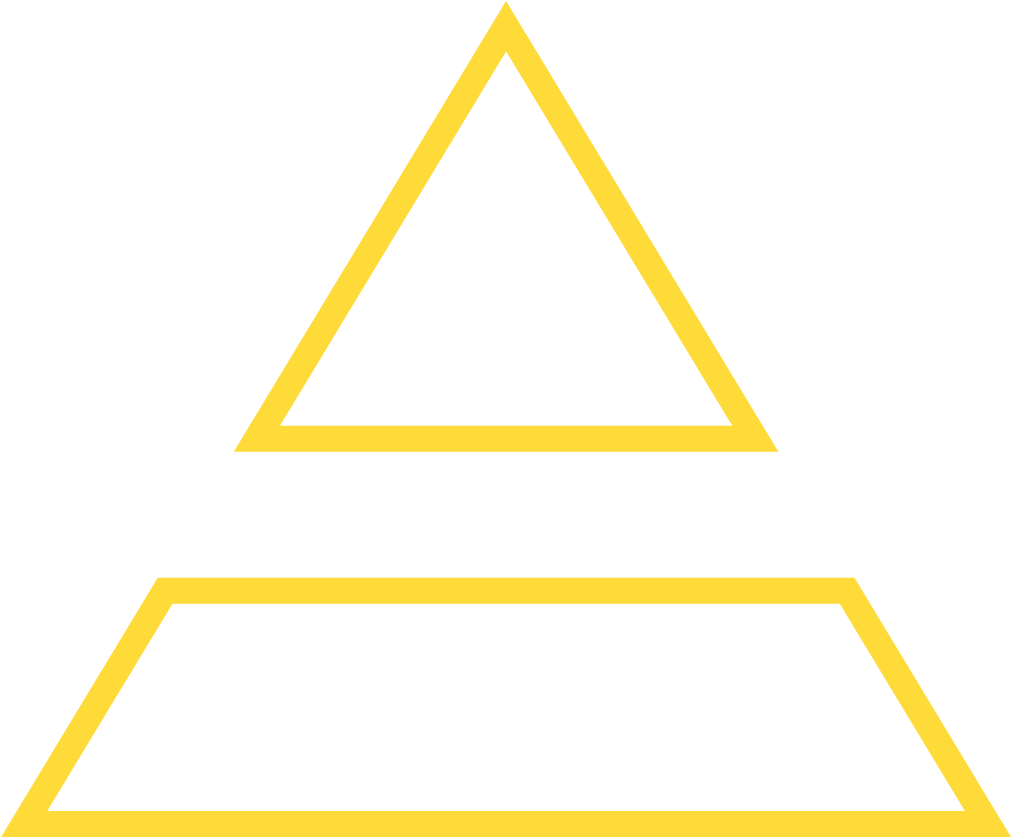